Literary Darwinism
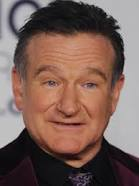 By: Will 
Reece
Raul
History of Literary Darwinism
Literary Darwinism (obviously)started with Charles Darwin and his theories of evolution.

Literary Darwinists have not been around for awhile, Joseph Carroll is considered the “founder” of Literary Darwinism, and Edward Wilson is considered the “Alpha Male” of Literary Darwinism.

Joseph Carroll published his book, “Evolution and Literary Theory”, which is considered to be the origin of Literary Darwinism.
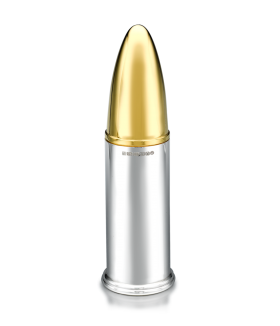 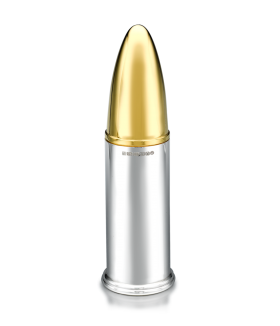 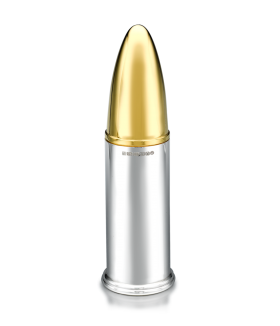 Literary Darwinism is a small group of scholars. It continues to this day.
Edward Wilson published his book, sparking the fire to Darwinism in Literature
Joseph Carroll published his book to further ignite the flame
Darwin’s Theories of evolution are published
Present
1859
1975
1995
What Darwinists Look For
Literary Darwinists look for many things to anything referring at the Evolution of man.

These hints would be childbearing, going from knuckle walking to Bipedal behaviors.

Other things that would refer to any kind of evolution through a character and psychological behaviors.
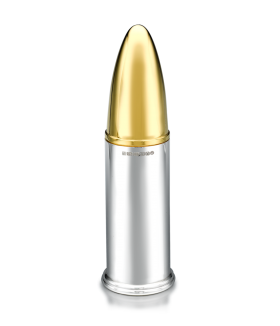 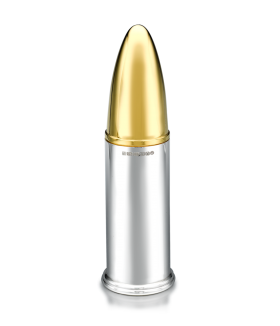 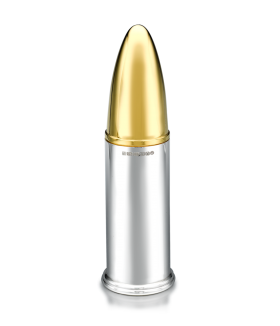 Views of Literary Darwinism
Darwinian literary critics use evolutionary social science, human life history theory
 Personality psychology, and an analysis of of individual characters to critique things
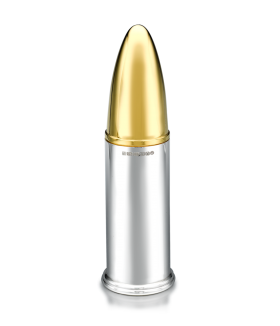 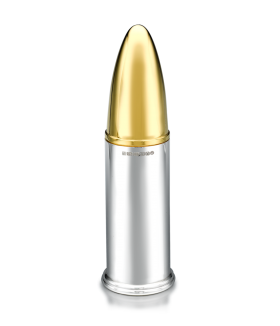 Famous Darwinist Authors
Joseph Carroll

Edward Wilson

Fun Fact: There are very few people that are actually considered Literary Darwinists, only around 30 people.
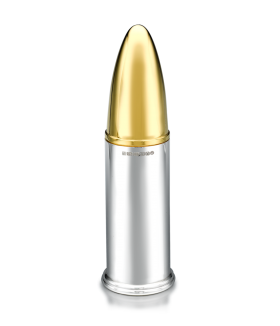 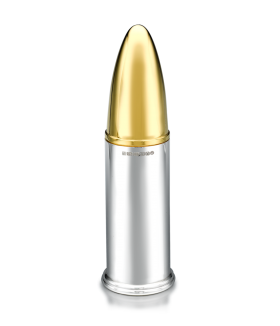 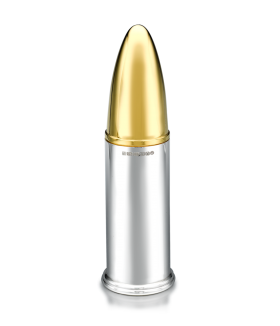 Bibliography
http://www.nytimes.com/2005/11/06/magazine/06darwin.html?pagewanted=all&_r=0
http://muse.jhu.edu/journals/vic/summary/v048/48.3smith.html
https://neuronarrative.wordpress.com/2009/02/27/what-is-literary-darwinism-an-interview-with-joseph-carroll/
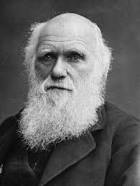 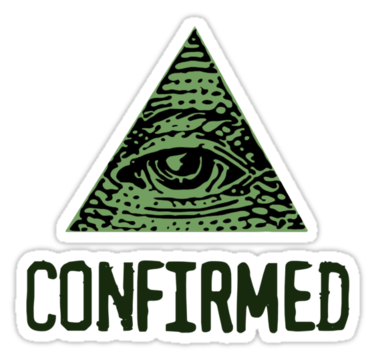 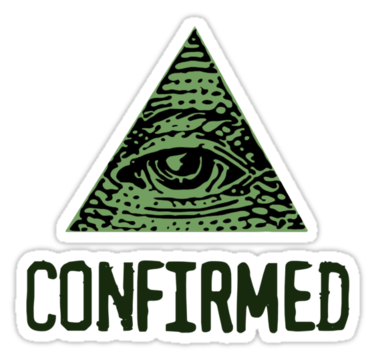 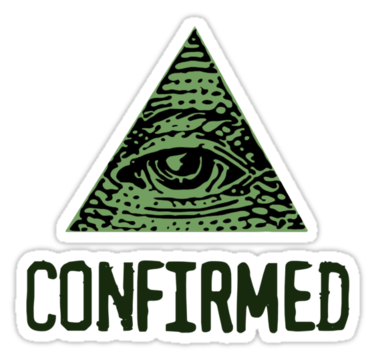 #confirmed